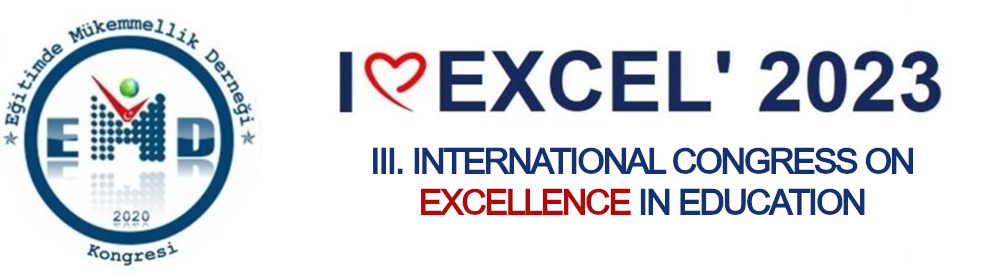 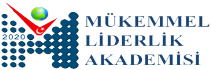 IEXCEL 2023
With you  ‘‘always for the better’’
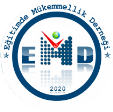 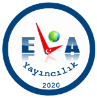 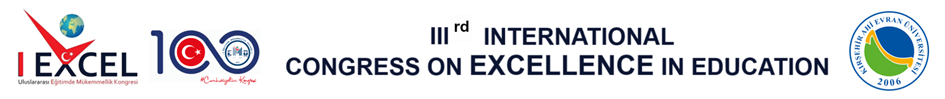 IEXCEL 2023 
Abstract Presentation Format
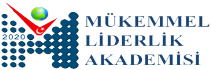 IEXCEL 2023
With you  ‘‘always for the better’’
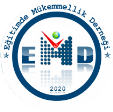 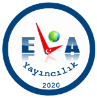 Presentation Preparation Rules
Plan your presentation to end in 15 minutes (10 minutes of        presentation followed by 5 minutes of questions and answers).

  Make sure that your presentation does not exceed 15 slides.

  Use 1.5 line spacing throughout the presentation, 36 points for the title, and 24 points for the text.
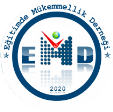 Presentation Preparation Rules
Make sure that the text of the presentation does not exceed 7 lines and 7 words per line. 

Take care to use images related to your topic in your presentation.  

Make the expression you want to emphasize in the text in large font or in a different color.
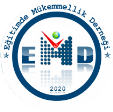 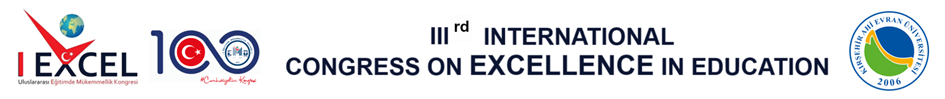 Write the Full Name of Your Study
Author's Name Surname 	                           Author's Name Surname 
Institution 	 					Institution
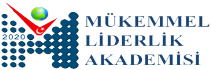 IEXCEL 2023
With you  ‘‘always for the better’’
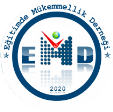 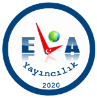 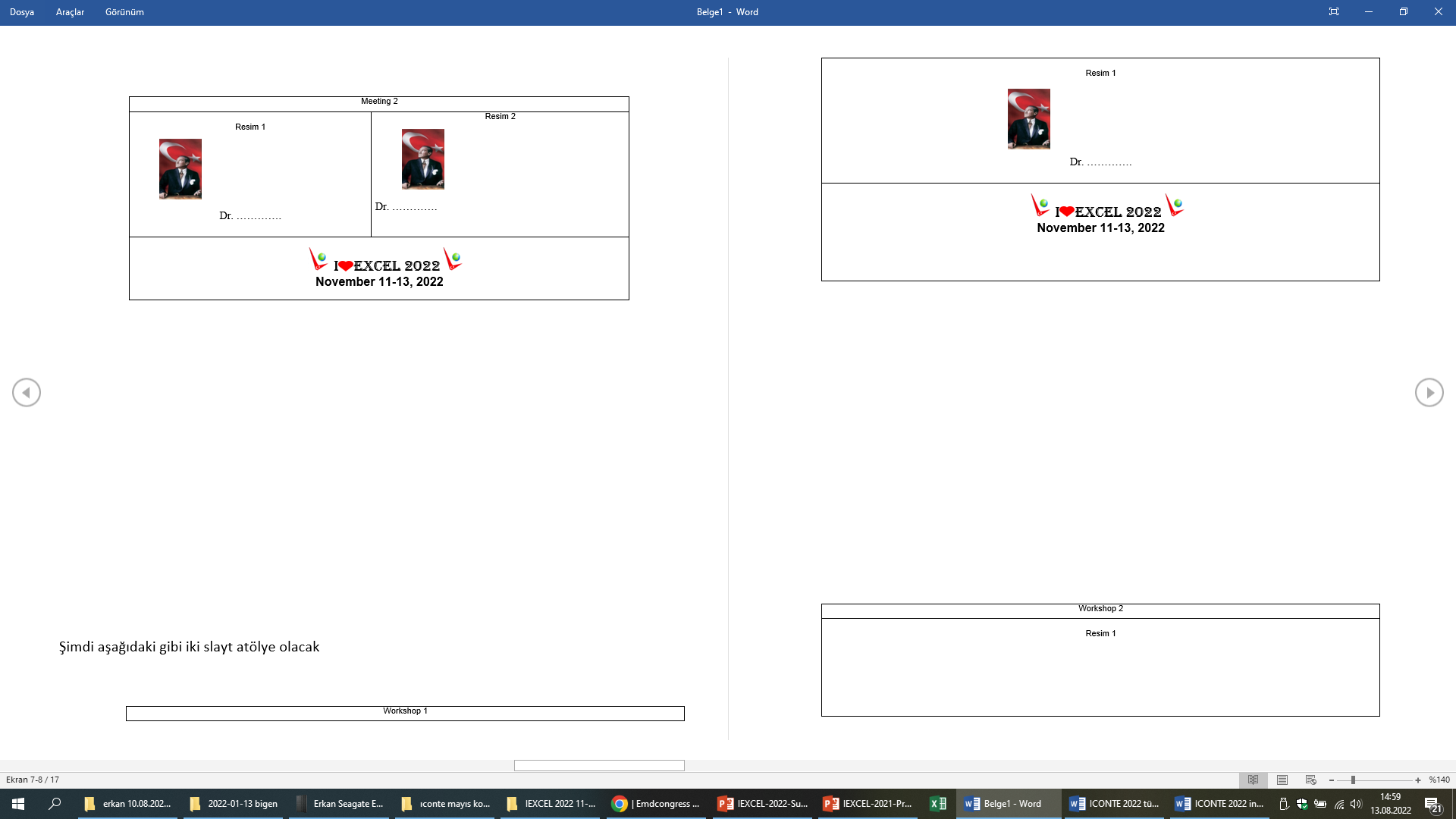 Presentation Plan
1.
2.
3.
4.
5.
6.
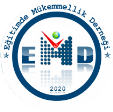 1. Problem Statement
The research;  
 Subject  theoretical background,  
 Problem, 
 Importance,  
 What makes it unique,  
 Assumptions( if any)  
 Limitations, if any, should be included in this section.
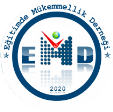 2. Purpose of the Research
In this chapter;  
 The general purpose or problem statement of the research, 
 Research questions / hypotheses to achieve the general purpose should take place.
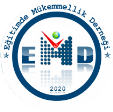 3. Method
In this chapter;  
Research model  
Data collection tool and method  
Universe and sample / Study group  
Analysis of the data should take place.
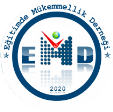 4. Findings
In this chapter; 
Findings should be explained and interpreted. 
The findings should be interpreted by comparing them with the findings and results of research on a similar subject in the field.  
Tables, graphics and figures should be used while presenting the findings and the text should be limited.
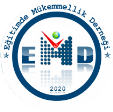 5. Conclusion and Recommendations
In this chapter;  
The result reached in the research should be given,  
Suggestions should be made for researchers and practitioners regarding the results.
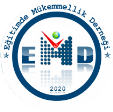 6. References
In this chapter;
Give the sources you cited according to APA 7 format.
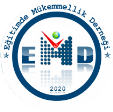 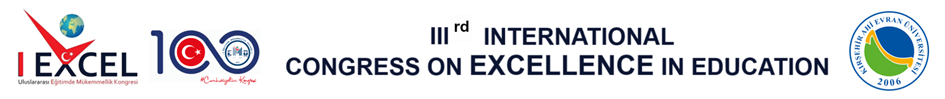 Thank you for attending and contributing to our presentation.
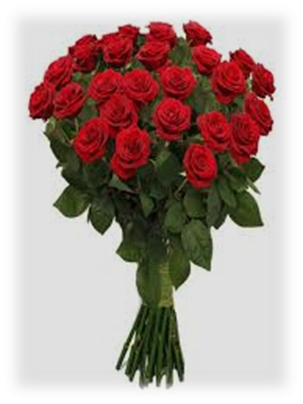 1. Author: Name and Surname
2. Author: Name and Surname
3. Author: Name and Surname
4. Author: Name and Surname
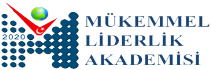 IEXCEL 2023
With you  ‘‘always for the better’’
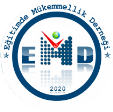 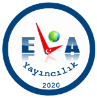